Agile Retrospective Sailboat Template
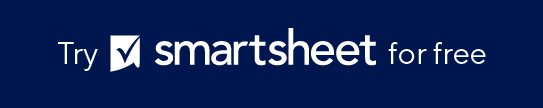 When To Use This Template: Use this Agile retrospective sailboat template during sprint retrospectives to assess what is helping the team (Wind), the team's status (Sailboat), the team's goals (Island), obstacles (Anchor), and potential risks (Rocks). It's perfect for visualizing team dynamics and understanding both positive and negative influences.
Notable Templates Features: Features five interactive sections: Wind, Sailboat, Island, Anchor, and Rocks, providing a comprehensive view of team performance and challenges. This template aids in collaboratively identifying strengths, goals, impediments, and risks, fostering actionable insights for continuous improvement.
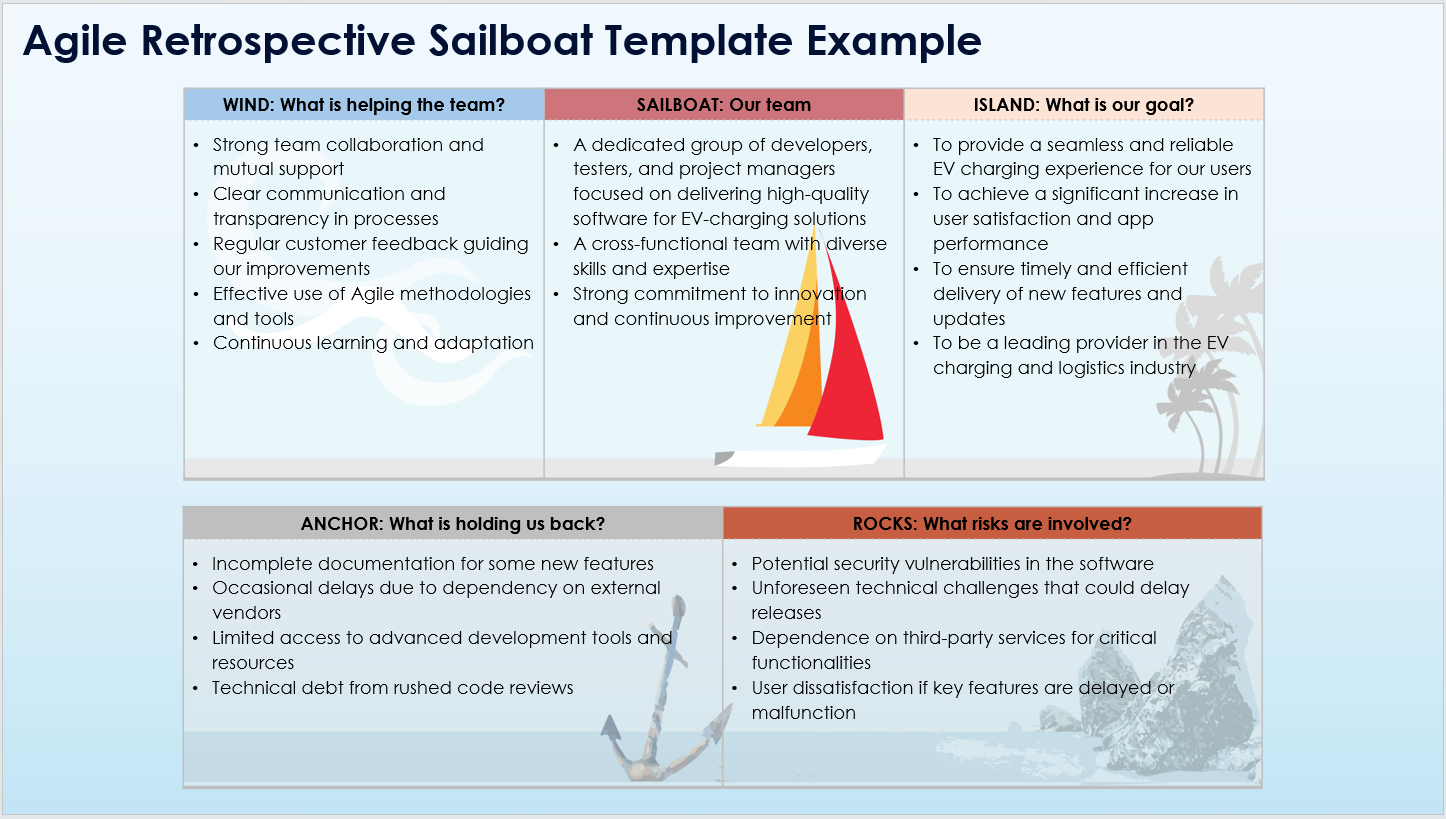 Agile Retrospective Sailboat Template
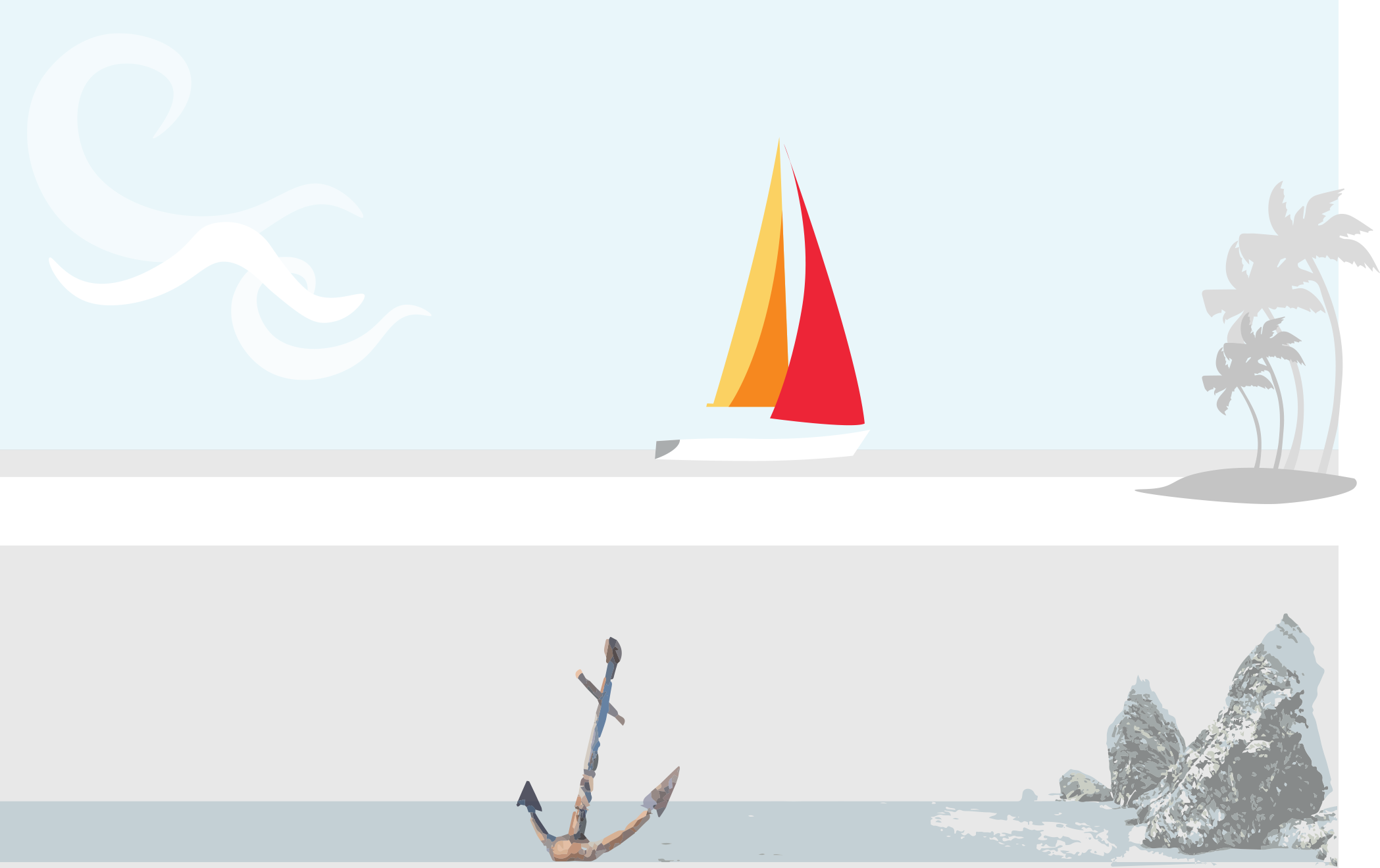 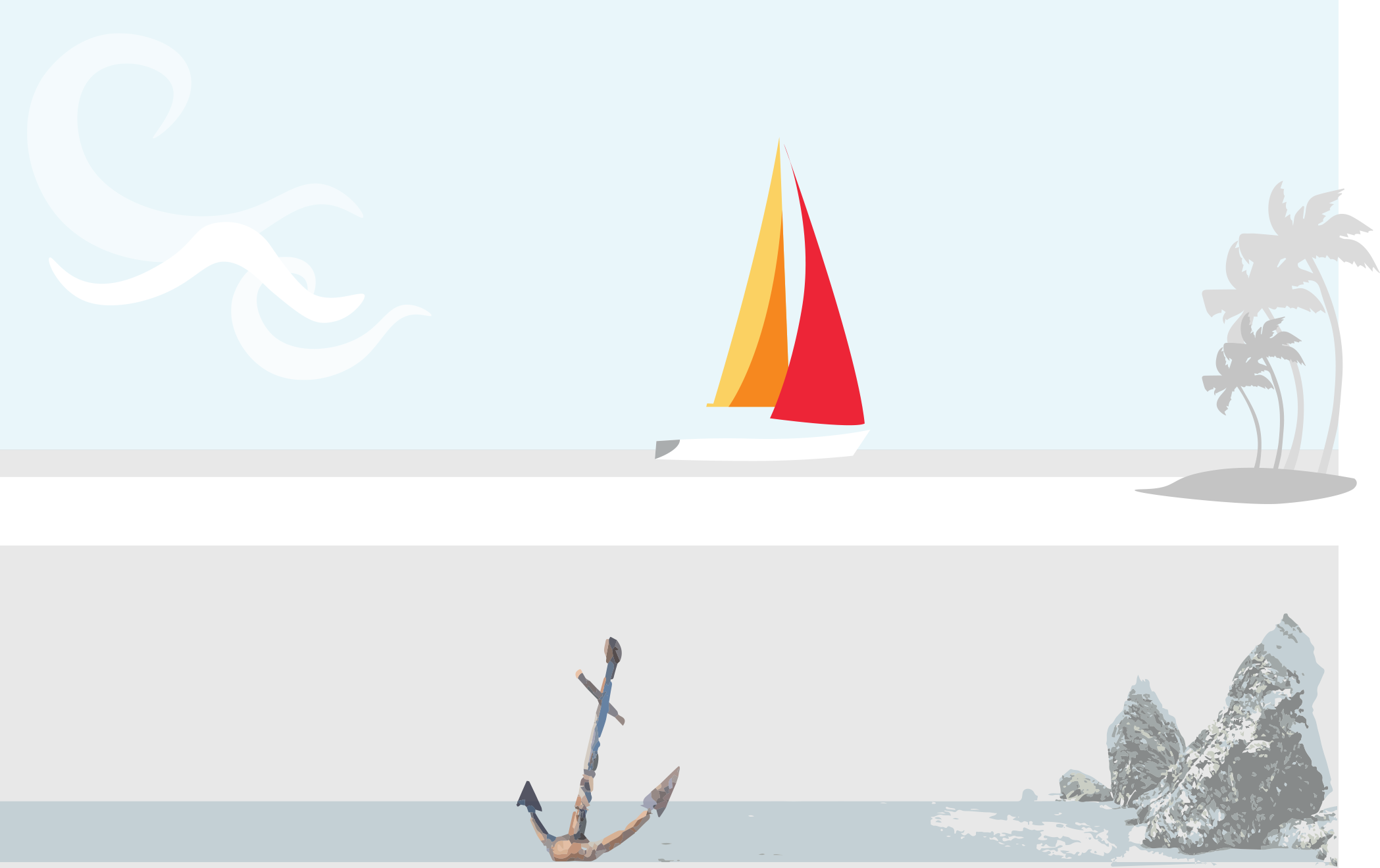